2 daugybos ir dalybos lentelė
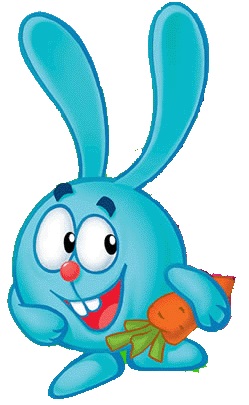 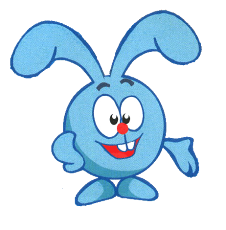 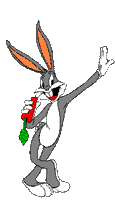 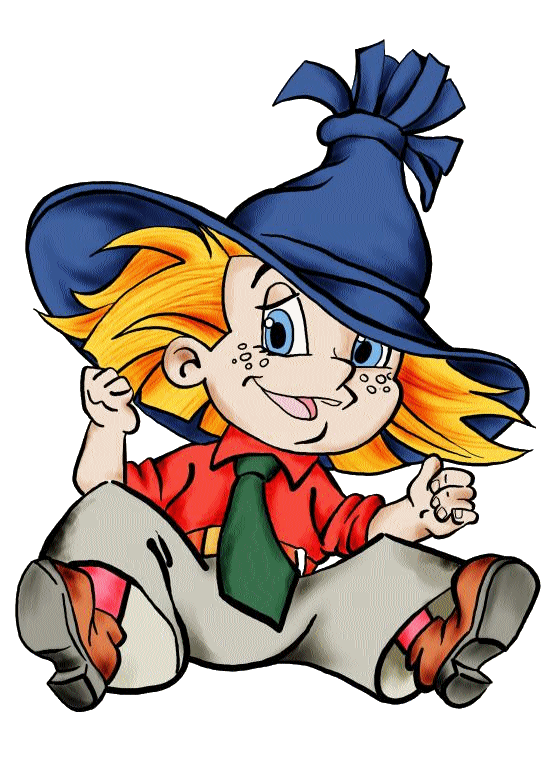 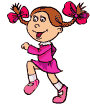 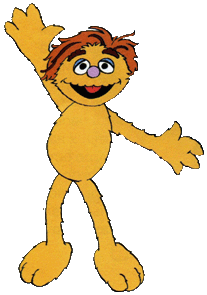 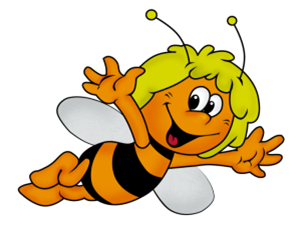 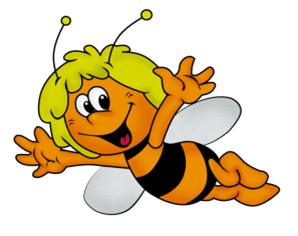 Gaila , bet jūs suklydote !
2
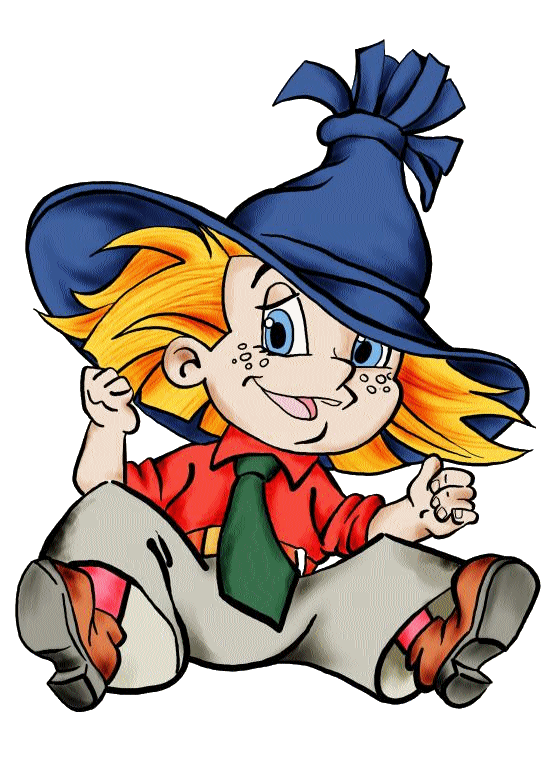 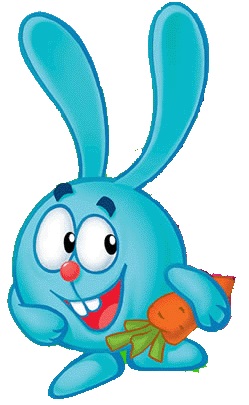 2·1
2
4
6
8
10
12
14
16
18
20
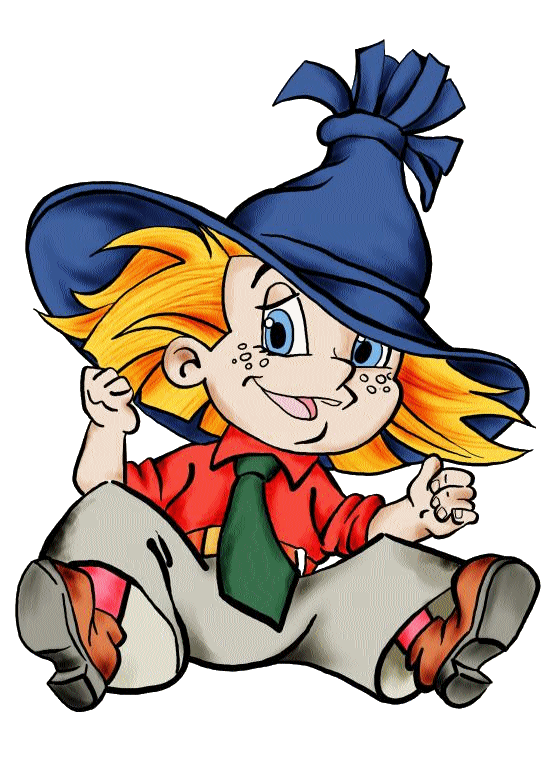 2
2·5
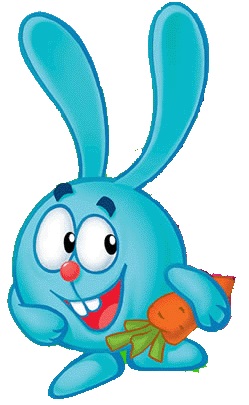 2
4
6
8
10
12
14
16
18
20
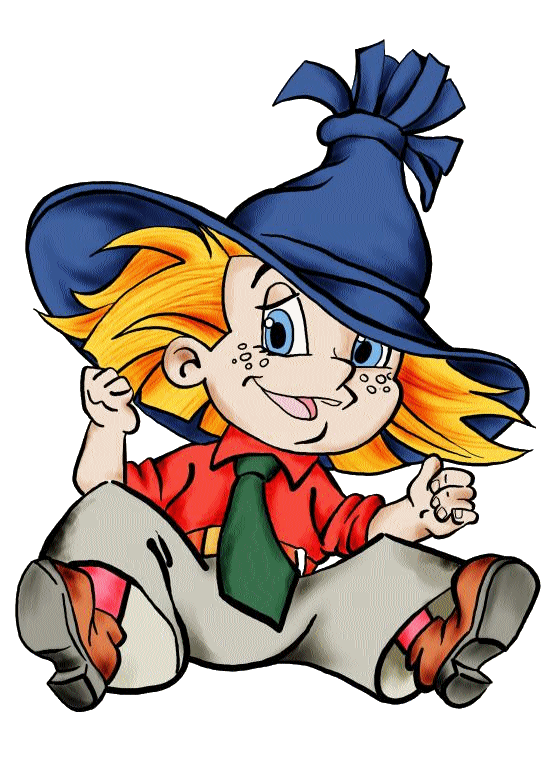 2·3
2
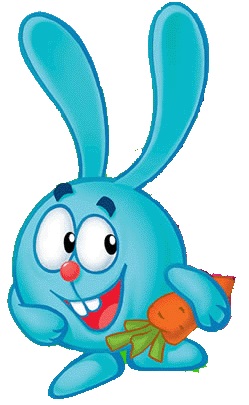 2
4
6
8
10
12
14
16
18
20
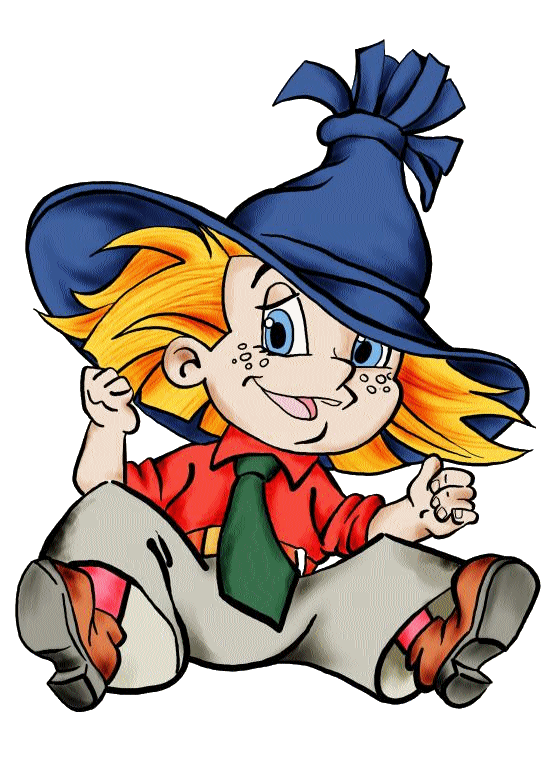 2·2
2
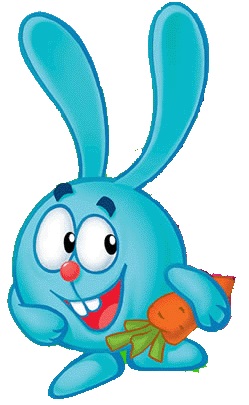 2
4
6
8
10
12
14
16
18
20
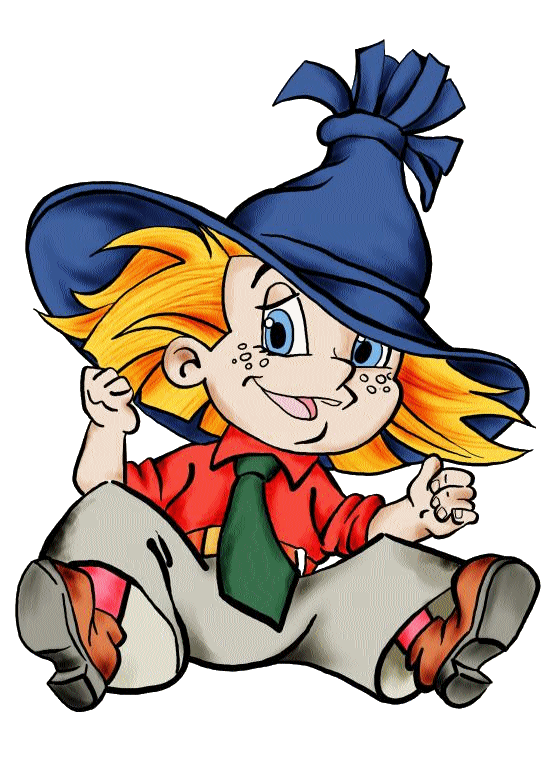 2·9
2
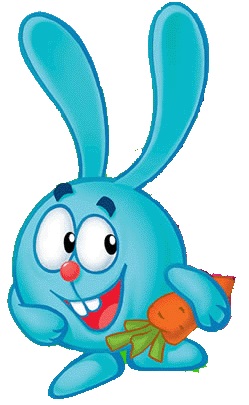 2
4
6
8
10
12
14
16
18
20
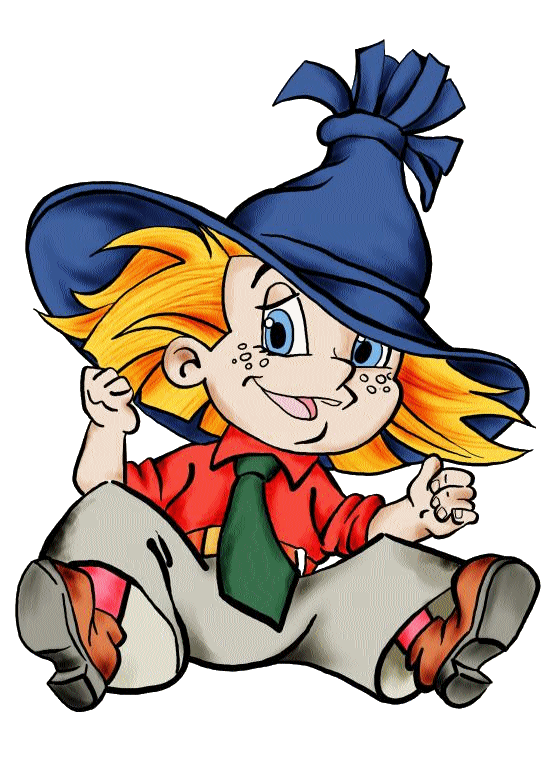 2
2·4
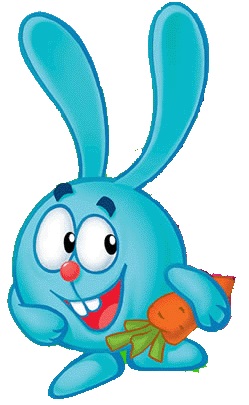 2
4
6
8
10
12
14
16
18
20
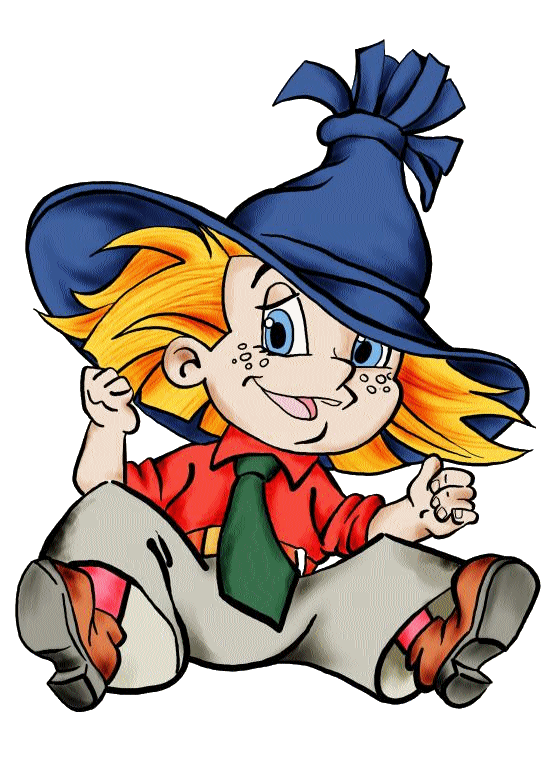 2·10
2
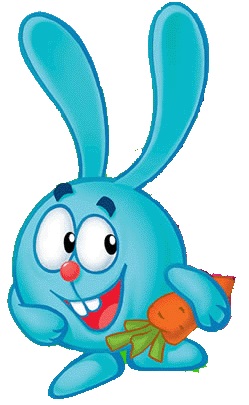 2
4
6
8
10
12
14
16
18
20
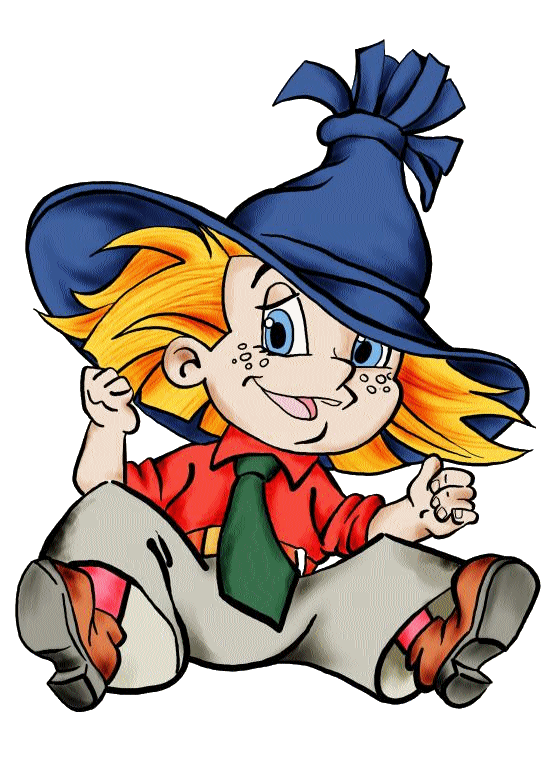 2
2·8
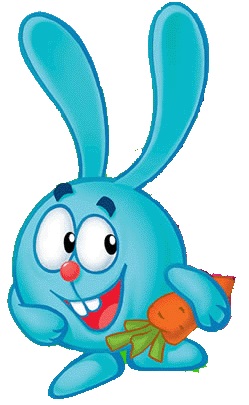 2
4
6
8
10
12
14
16
18
20
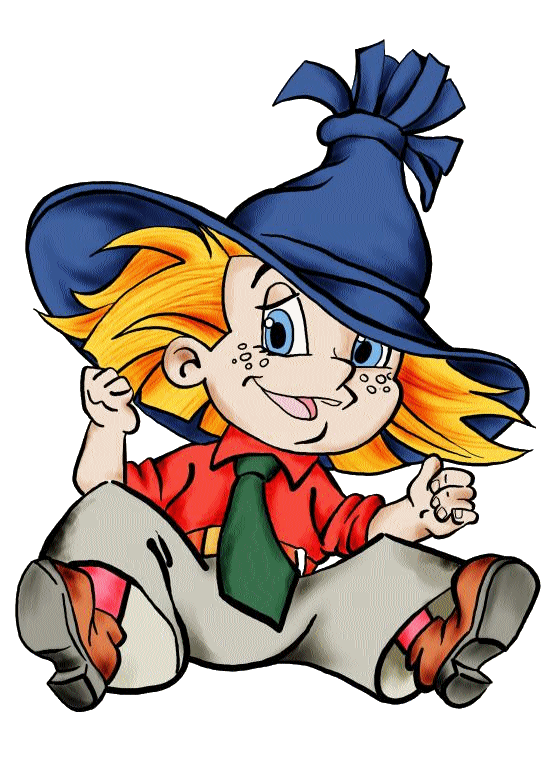 2
16:2
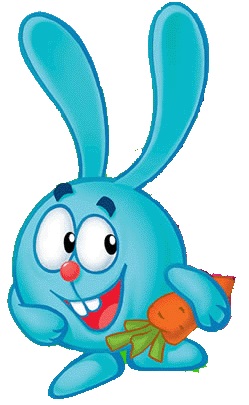 2
4
6
8
10
12
14
16
18
20
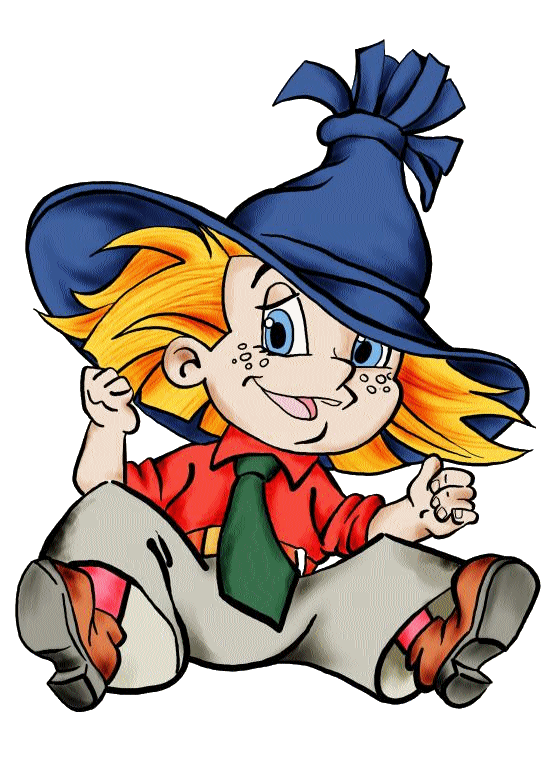 2
4:2
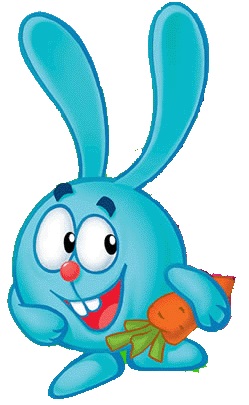 2
4
6
8
10
12
14
16
18
20
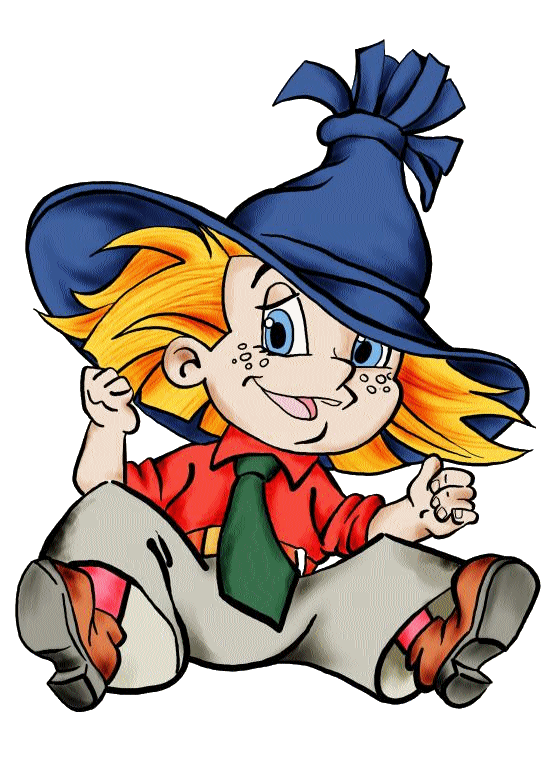 2
14:2
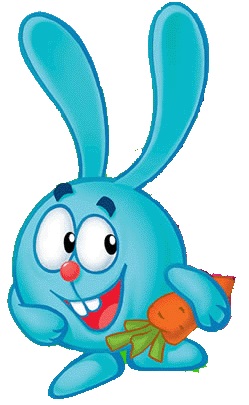 1
2
3
4
5
6
7
8
9
10
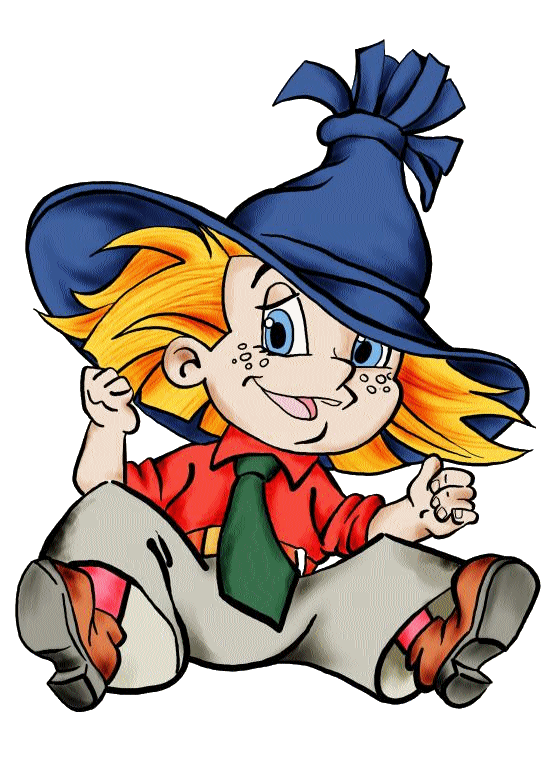 2
2:2
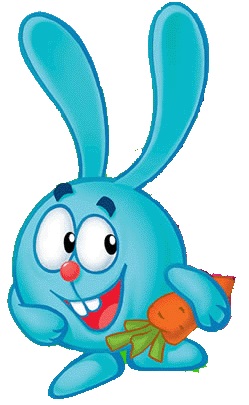 1
2
3
4
5
6
7
8
9
10
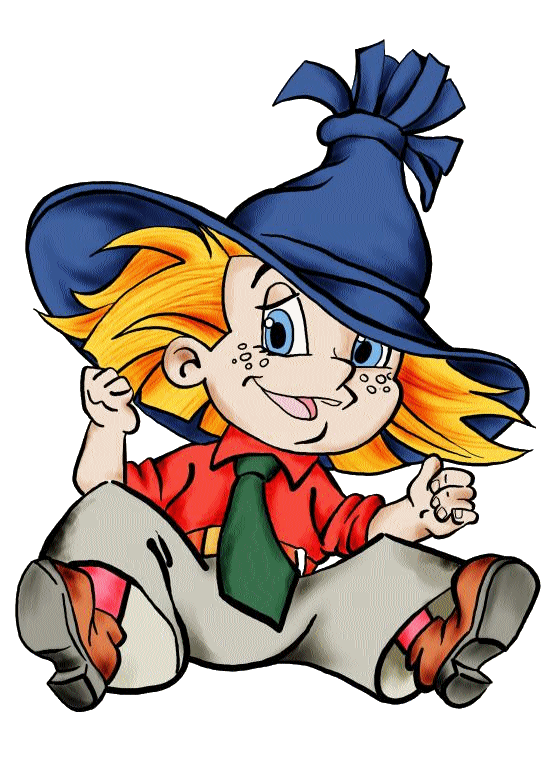 2
12:6
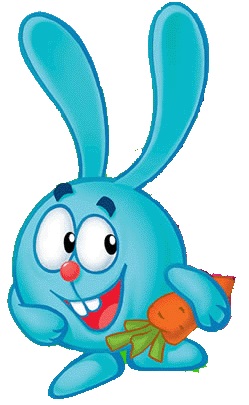 1
2
3
4
5
6
7
8
9
10
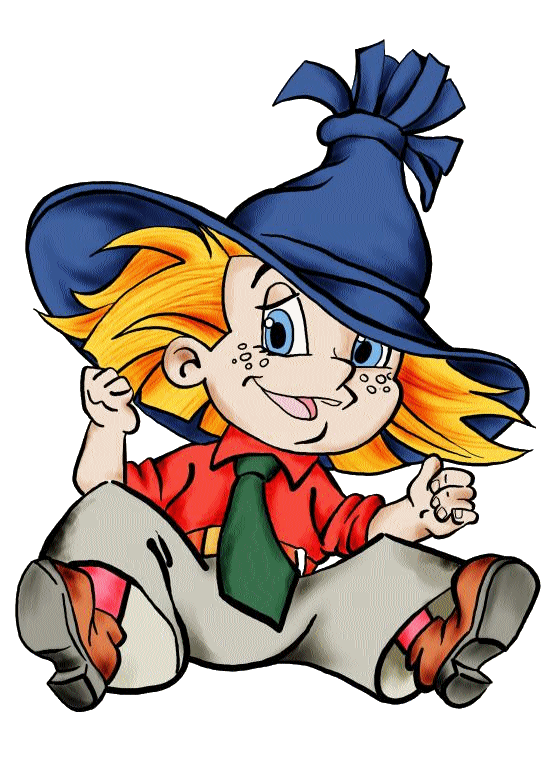 2
6:3
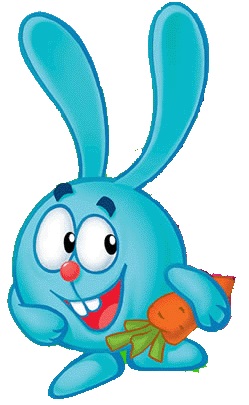 1
2
3
4
5
6
7
8
9
10
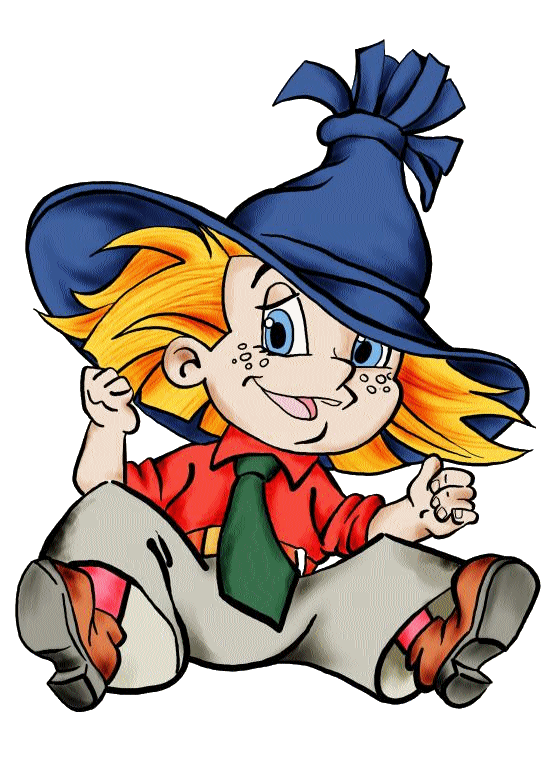 2
10:5
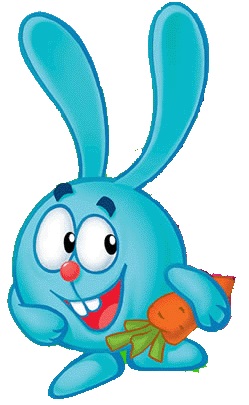 1
2
3
4
5
6
7
8
9
10
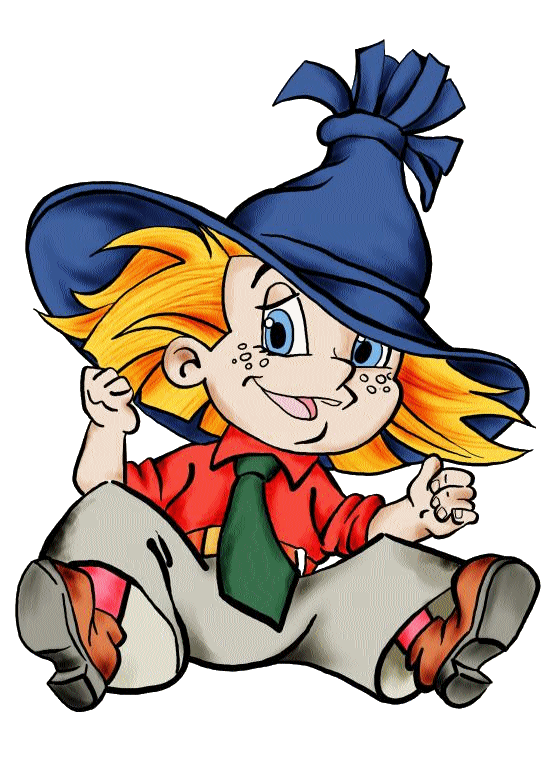 2
10:2
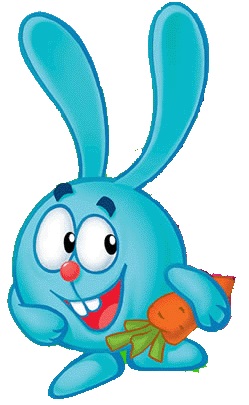 1
2
3
4
5
6
7
8
9
10
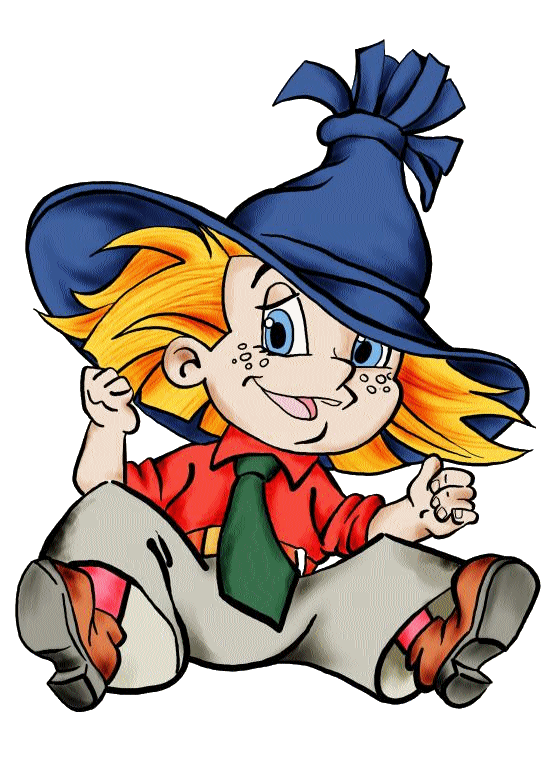 2
18:2
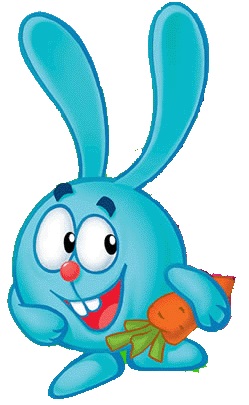 1
2
3
4
5
6
7
8
9
10
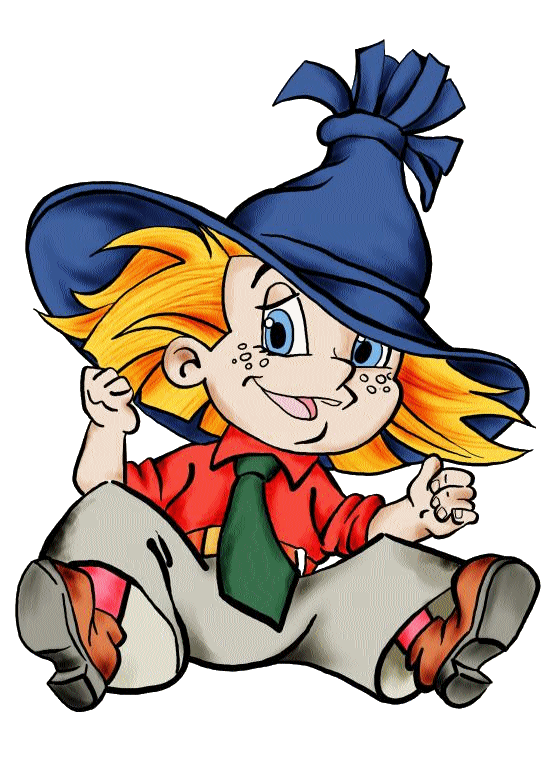 2
18:9
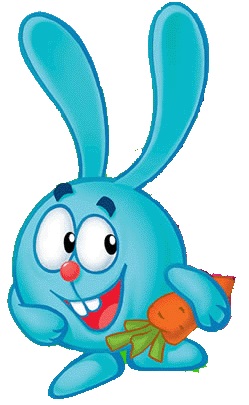 1
2
3
4
5
6
7
8
9
10
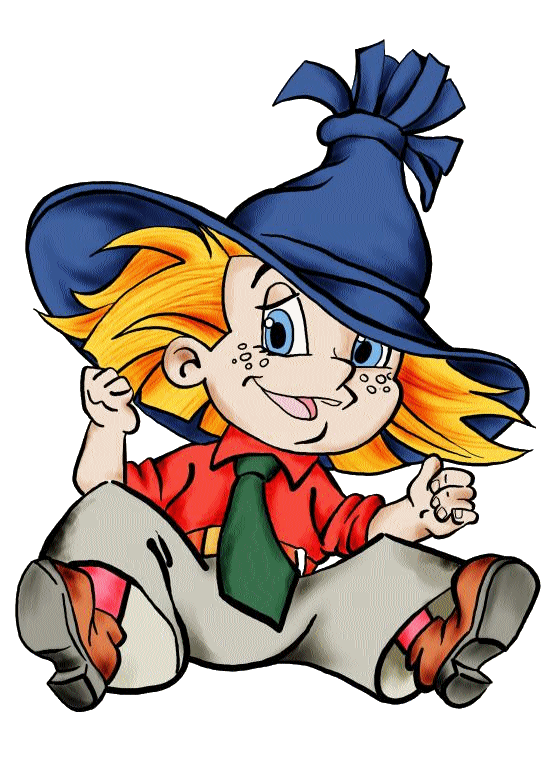 2
20:2
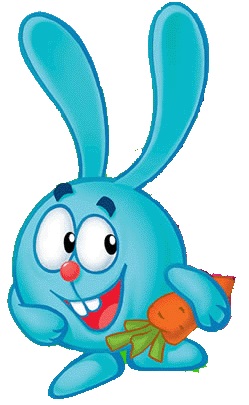 1
2
3
4
5
6
7
8
9
10
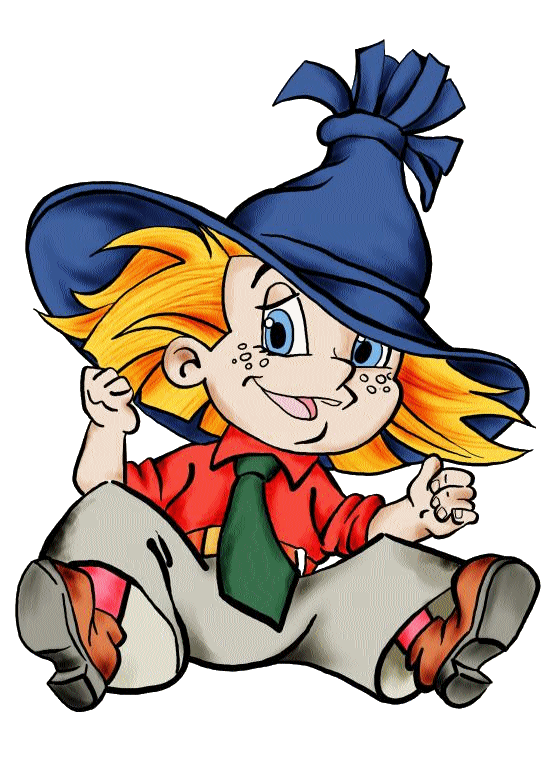 2
8:4
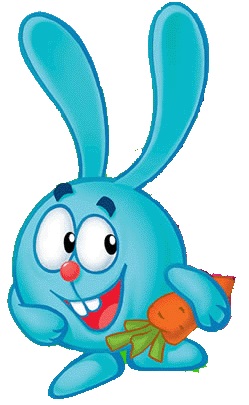 1
2
3
4
5
6
7
8
9
10
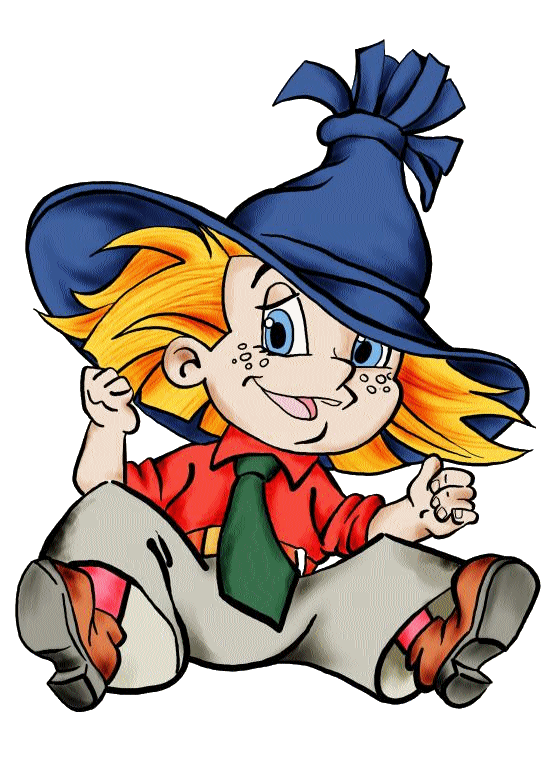 2
6:2
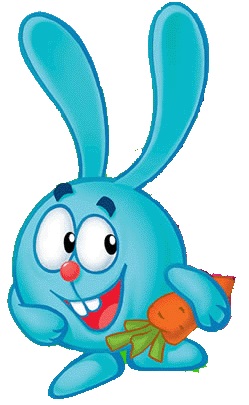 1
2
3
4
5
6
7
8
9
10
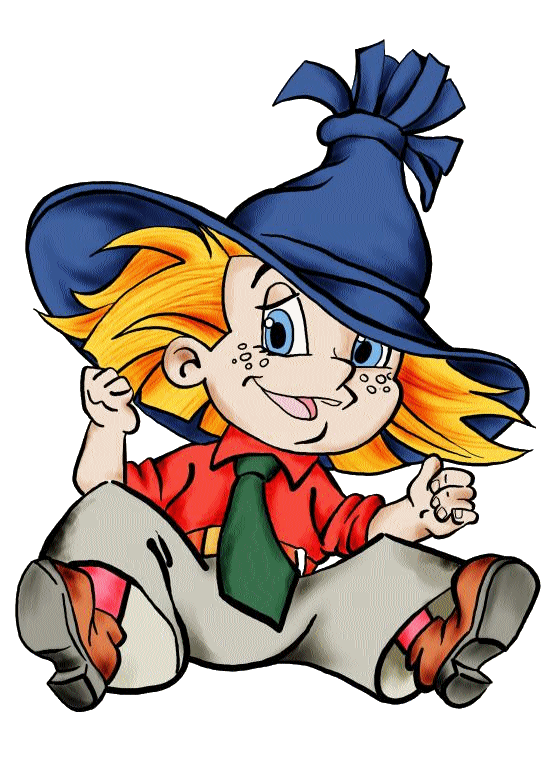 2
14:2
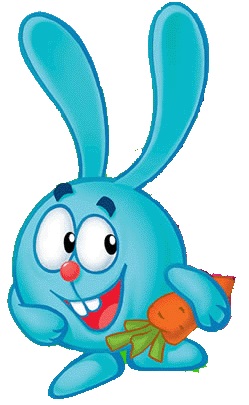 1
2
3
4
5
6
7
8
9
10
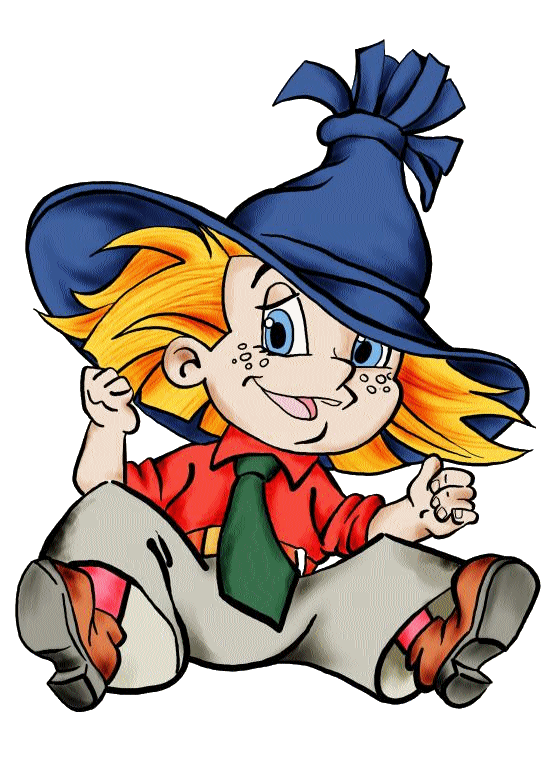 2
16:8
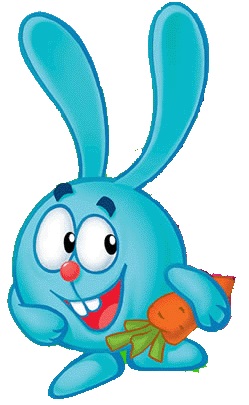 1
2
3
4
5
6
7
8
9
10
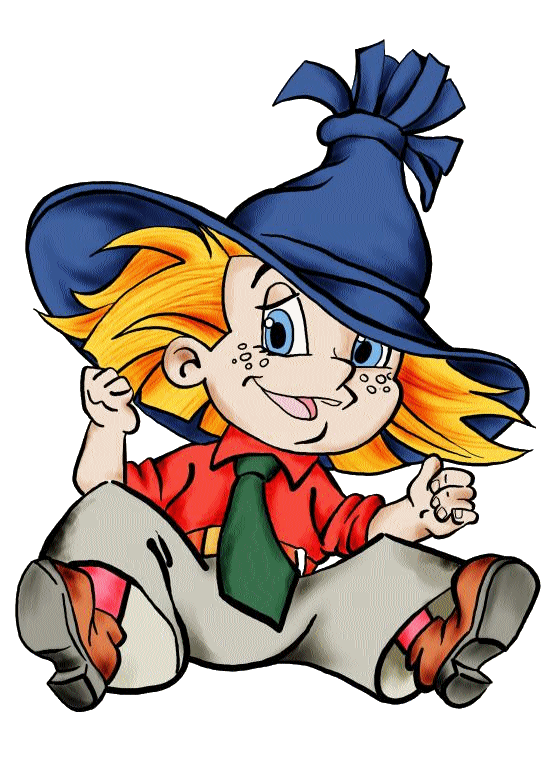 2
8:2
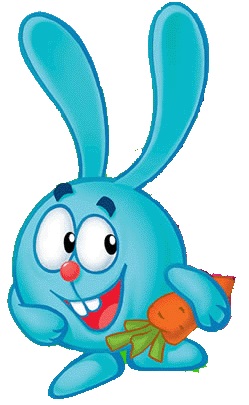 1
2
3
4
5
6
7
8
9
10
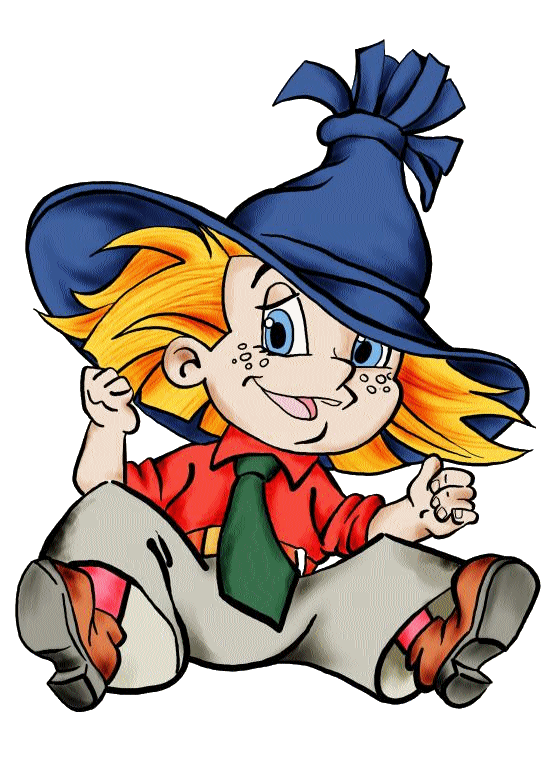 2
Puiku !

             Jūs mokate 
2 daugybos ir dalybos lentelę .
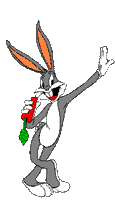 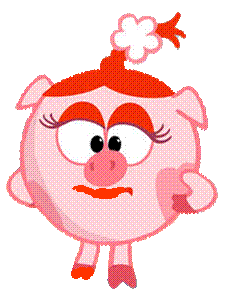 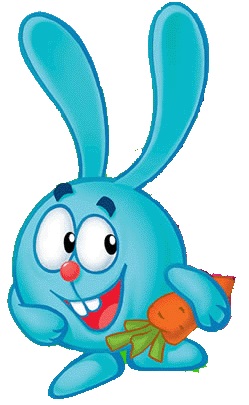